Роль вебресурсів ЗП(ПТ)О в підвищенні ефективності виховної роботи з учнівською молоддю
Методист НМЦ ПТО у Сумській області
КІХТЕНКО І.В.
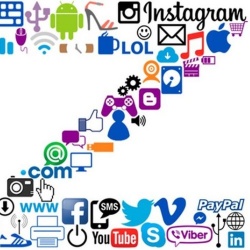 Ознаки дітей покоління
Нетерплячість
Зосередження на короткотривалих цілях
Залежність від Інтернету
Фрагментарність образного мислення
Швидко стають дорослими
Орієнтація на використання
Цінують чесність
Віртуальний світ на першому місці
Техніку знають краще, ніж розуміють почуття людей
Розумні виконавці
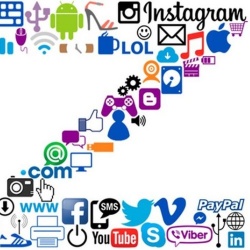 Спеціальні освітні умови
Говорити “твітами”
			месенджери
			вебсайти

Віртуальні “зграї”
			соціальні мережі
			вебсайти
Дизайн вебсайту
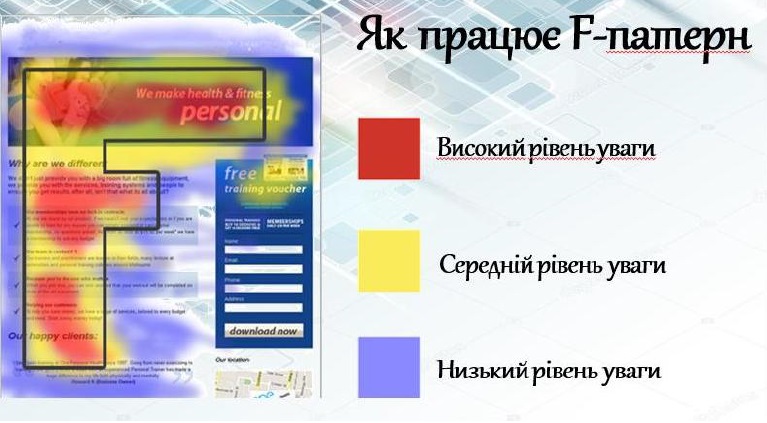 Дизайн вебсайту
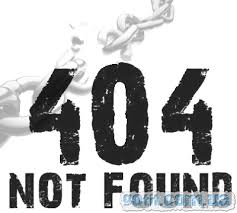 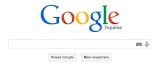 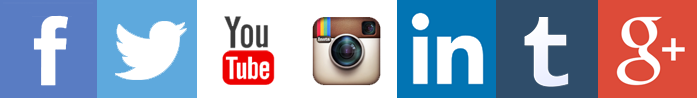 Ключові знахідки моніторингу вебсайтів ЗП(ПТ)О
Не оновлюються		      Місцеперебування 
					      серверів у Росії





			Має безпечне 
			з’єднання			          Найбільш  					         	          відвідувані 						          вебсайти
4 із 28
1 із 28
9 із 28
3 із 28
Кращі вебсайти ЗП(ПТ)О
Львівський професійний коледж готельно-туристичного та ресторанного сервісу  http://lviv-prestige-school.com.ua
ДНЗ "Київський професійний коледж з посиленою військовою та фізичною підготовкою" https://pkvfp.kiev.ua/
Дякую за увагу!